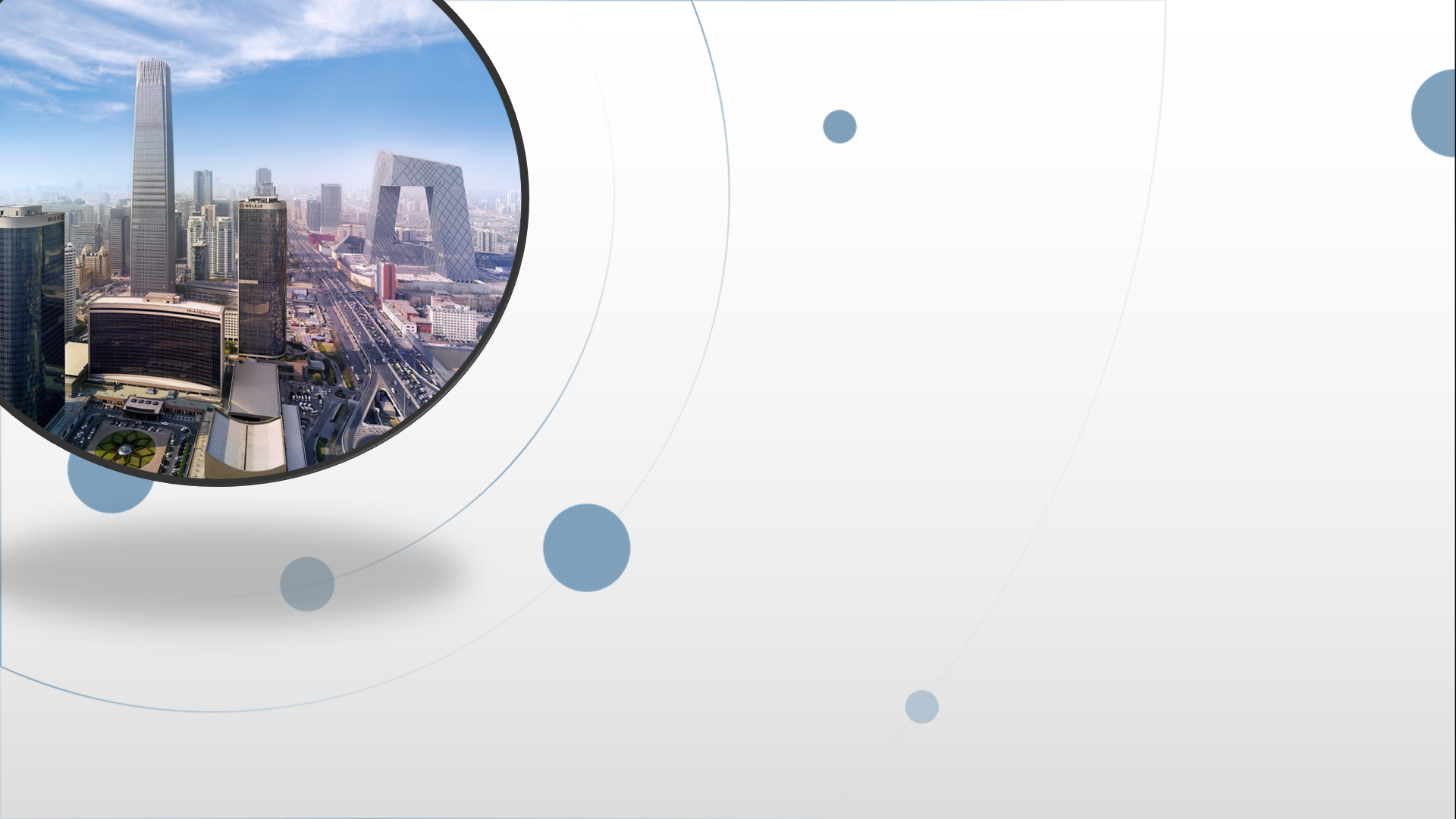 朝阳区线上课堂·高一年级政治
第11课时   综合探究3践行社会责任  促进社会进步实现精准脱贫和共同富裕
清华大学附属中学朝阳学校   赵晋
经济与社会
第二单元  综合探究    践行社会责任  促进社会进步

主题三：实现精准脱贫和共同富裕
一、探究活动目标（三） 实现精准脱贫和共同富裕
评析扶贫和共同富裕的举措,   
提出相关针对性建议;

树立正确的财富观和致富观,   
培养奋斗精神、自力更生的精神和乐于助人的品质。
二、探究活动建议（三） 实现精准脱贫和共同富裕
围绕“如何推动家乡实现精准脱贫和共同富裕”议题，
    探究   如何做到个人发展与社会进步相统一。

    了解某贫困地区的自然条件和经济发展现状，
    提出精准脱贫对策，形成调研报告。

    搜集“脱真贫、真脱贫”案例，
    探究当地扶贫同扶志、扶智相结合的做法，
    总结脱贫工作经验，
    制作宣传板报。

    走访或了解带领群众脱贫、实现共同富裕的典型人物，
    探究如何勤劳致富、如何带领群众实现共同富裕，
    召开主题演讲会。
三、探究路径参考（三） 实现精准脱贫和共同富裕
某村地处山区腹地、交通闭塞、人均耕地少，村民生活困难、观念相对保守，是典型的贫困村。近年来，在政府的支持下，该村
    修通进村的道路，改水改厕，村容村貌大变；
    开办“道德讲堂”“农家书屋”，组织村民学习，培育村民
创新意识和创新能力；
    根据自然地理情况，精准发展特色支柱产业，组建了猕猴桃种植、油茶种植、山羊养殖等农民专业合作社，积极引入企业合作，形成“企业+合作社+农户”的经营管理模式，取得了显著效果。
    2017年，该村摘掉了贫困村帽子。
    1.该村的做法为精准脱贫提供了哪些宝贵经验？
    2.借鉴该村脱贫经验，
          针对某一贫困地区的情况，就如何实现脱贫提出建议。
三、探究路径参考（三） 实现精准脱贫和共同富裕
某村地处山区腹地、交通闭塞、人均耕地少，村民生活困难、观念相对保守，是典型的贫困村。近年来，在政府的支持下，该村
    修通进村的道路，改水改厕，村容村貌大变；
    开办“道德讲堂”“农家书屋”，组织村民学习，培育村民
创新意识和创新能力；
    根据自然地理情况，精准发展特色支柱产业，组建了猕猴桃种植、油茶种植、山羊养殖等农民专业合作社，积极引入企业合作，形成“企业+合作社+农户”的经营管理模式，取得了显著效果。
    2017年，该村摘掉了贫困村帽子。
    1.该村的做法为精准脱贫提供了哪些宝贵经验？
    2.借鉴该村脱贫经验，
          针对某一贫困地区的情况，就如何实现脱贫提出建议。
三、探究路径参考（三） 实现精准脱贫和共同富裕
1.该村的做法为精准脱贫提供了哪些宝贵经验？

①在政府支持下，加强基础设施建设，
  使脱贫获得基础设施条件保证；

②重视教育扶贫，扶贫先扶智，
  注重培育村民创新意识和创新能力，
  使脱贫获得人才保证；

③根据自身特点，精准发展特色支柱产业，
  以农民专业合作社发展为引领，
  形成“企业+合作社+农户特色经营管理模式，
  最终实现了全村脱贫。
三、探究路径参考（三） 实现精准脱贫和共同富裕
2. 借鉴该村脱贫经验，
     针对某一贫困地区的情况，就如何实现脱贫提出建议。

   基础设施建设        建设基础设施
   人才队伍培养        培养人才队伍
   支柱产业发展        发展支柱产业
   经营管理改善        改善经营管理
   生态环境保护        保护生态环境
——精准脱贫加力显效
2019年中央财政
专项扶贫资金
1261亿元
中西部22个省区市
全国共有436个
贫困县脱贫摘帽
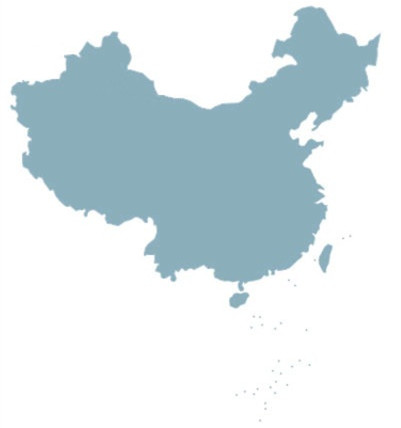 增长18.9%
第一次均有贫困县退出
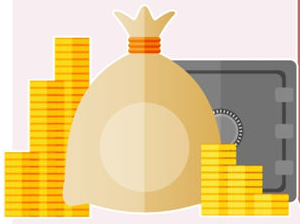 深度贫困地区
中部地区114个县摘帽
西部地区169个县摘帽
中部
西部
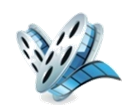 四、理论评析（三） 实现精准脱贫和共同富裕
1.①消除贫困、改善民生、逐步实现共同富裕，
  是社会主义的本质要求。

②打赢脱贫攻坚战，
  是促进全体人民共享改革发展成果、实现共同富裕的重大举措，
  是体现中国特色社会主义制度优越性的重要标志。

③消除贫困是一场持久战役，需要动员全社会力量的参与。
  既要强化政府的责任，
  又要鼓励社会各界的参与，
  更要鼓励先富帮后富，
  构建专项扶贫、行业扶贫、社会扶贫相互补充与协作的大扶贫格局。
四、理论评析（三） 实现精准脱贫和共同富裕
2. 实现全体人民共同富裕，归根结底要
     大力发展社会生产力,   
     坚持和完善社会主义基本经济制度,  
     建设体现效率、促进公平的分配体系。
五、时事链接                   2020.03.06
习近平    在决战决胜脱贫攻坚座谈会上的讲话
2015年以来，打赢脱贫攻坚战召开了7个专题会议
2015年，延安  革命老区脱贫致富座谈会
        贵阳  部分省区市扶贫攻坚与
            “十三五”时期经济社会发展座谈会

2016年，银川  东西部扶贫协作座谈会
2017年，太原  深度贫困地区脱贫攻坚座谈会
2018年，成都  打好精准脱贫攻坚战座谈会
2019年，重庆  解决“两不愁三保障”突出问题座谈会
2020年，北京  决战决胜脱贫攻坚座谈会
              党的十八大以来脱贫攻坚方面最大规模的会议
五、时事链接                   2020.03.06
习近平  在决战决胜脱贫攻坚座谈会上的讲话 
一、我国脱贫攻坚取得决定性成就
第一，脱贫攻坚目标任务接近完成。
第二，贫困群众收入水平大幅度提高。
第三，贫困地区基本生产生活条件明显改善。
第四，贫困地区经济社会发展明显加快。
第五，贫困治理能力明显提升。
第六，中国减贫方案和减贫成就得到国际社会普遍认可。

总的看，我们在脱贫攻坚领域取得了前所未有的成就，
彰显了中国共产党领导和我国社会主义制度的政治优势。
五、时事链接                   2020.03.06
习近平  在决战决胜脱贫攻坚座谈会上的讲话
 
二、高度重视打赢脱贫攻坚战面临的困难挑战
    剩余脱贫攻坚任务艰巨。
    新冠疫情带来新的挑战。
    巩固脱贫成果难度很大。
    脱贫攻坚工作需要加强。

从实践看，疫情或灾害对减贫进程会产生影响。

我们必须采取有效措施，将疫情的影响降到最低。
五、时事链接                   2020.03.06
习近平  在决战决胜脱贫攻坚座谈会上的讲话
 
三、确保高质量完成脱贫攻坚目标任务
第一，攻坚克难完成任务。
第二，努力克服疫情影响。
第三，多措并举巩固成果。
第四，保持脱贫攻坚政策稳定。
第五，严格考核开展普查。
第六，接续推进全面脱贫与乡村振兴有效衔接。
四、加强党对打赢脱贫攻坚战的领导

夺取脱贫攻坚战全面胜利，
坚决完成这项对中华民族、对人类都具有重大意义的伟业！
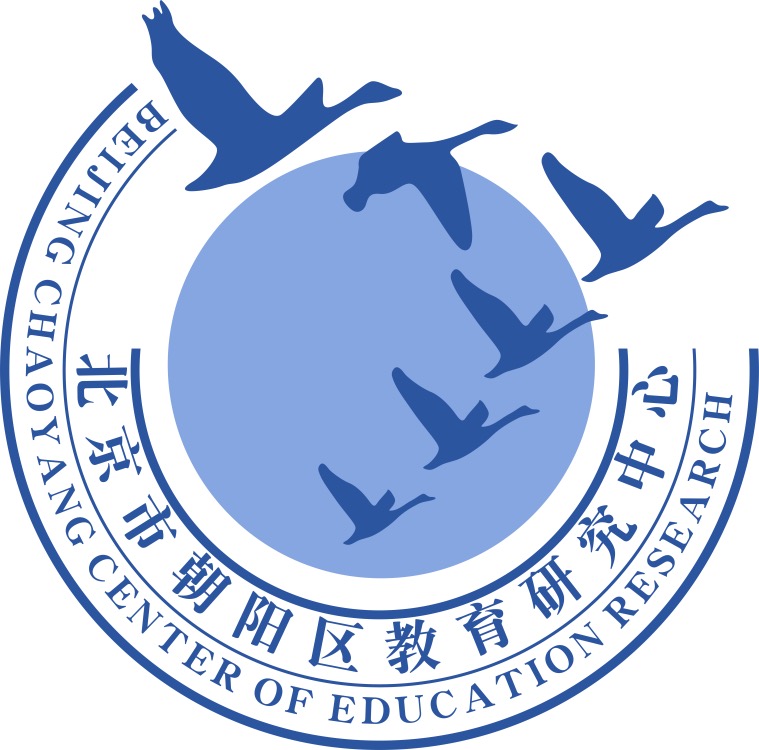 谢谢您的观看
北京市朝阳区教育研究中心  制作